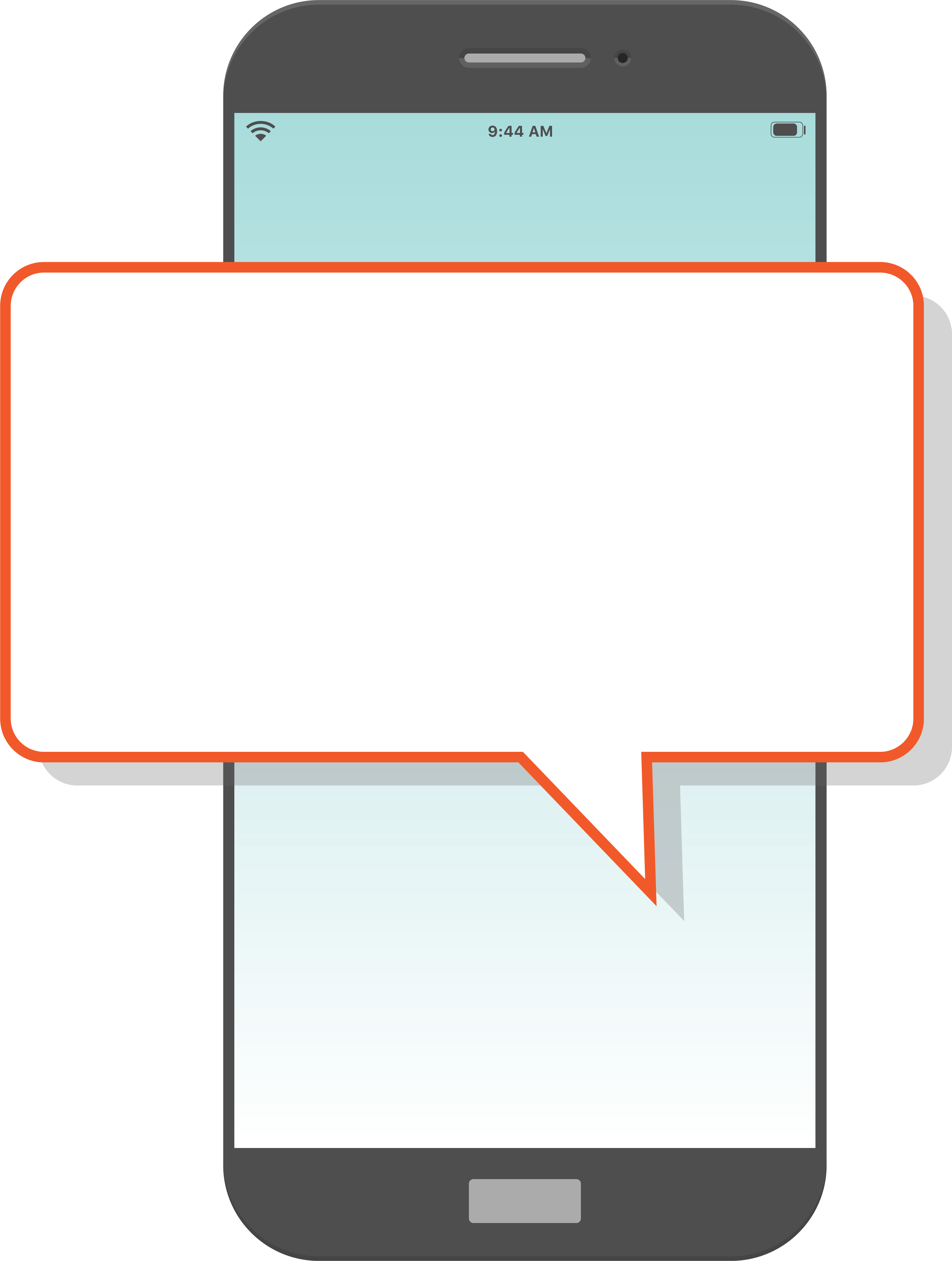 SEE SOMETHING
TEXT SOMETHING
Text 
“Keyword” 
to 226787
Help Us Keep Your School Safe
Text “Keyword” to 226787 to submit a confidential tip regarding weapons on campus and/or serious threats of violence toward our students and staff.
*FOR EMERGENCY USE ONLY*
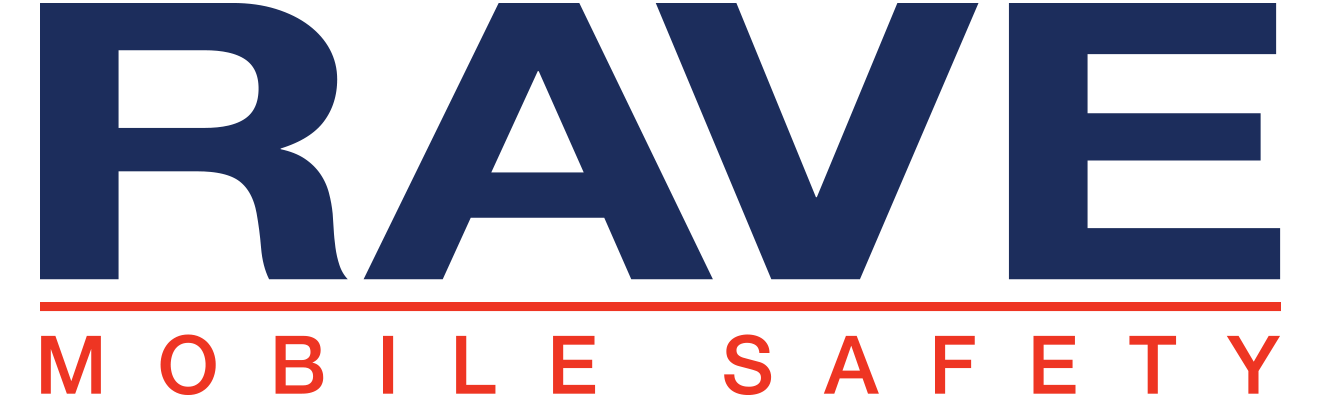 Replace with your logo
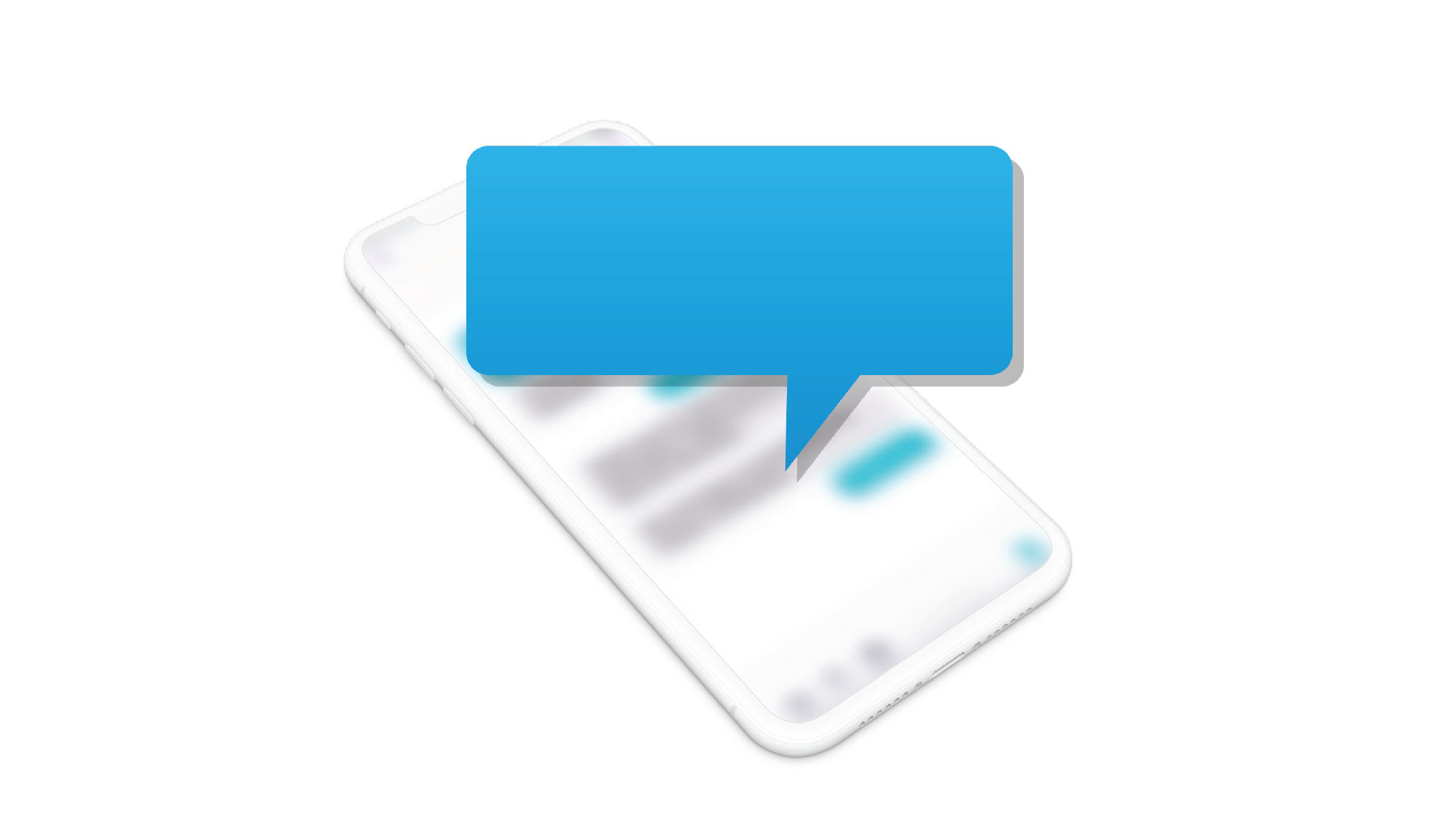 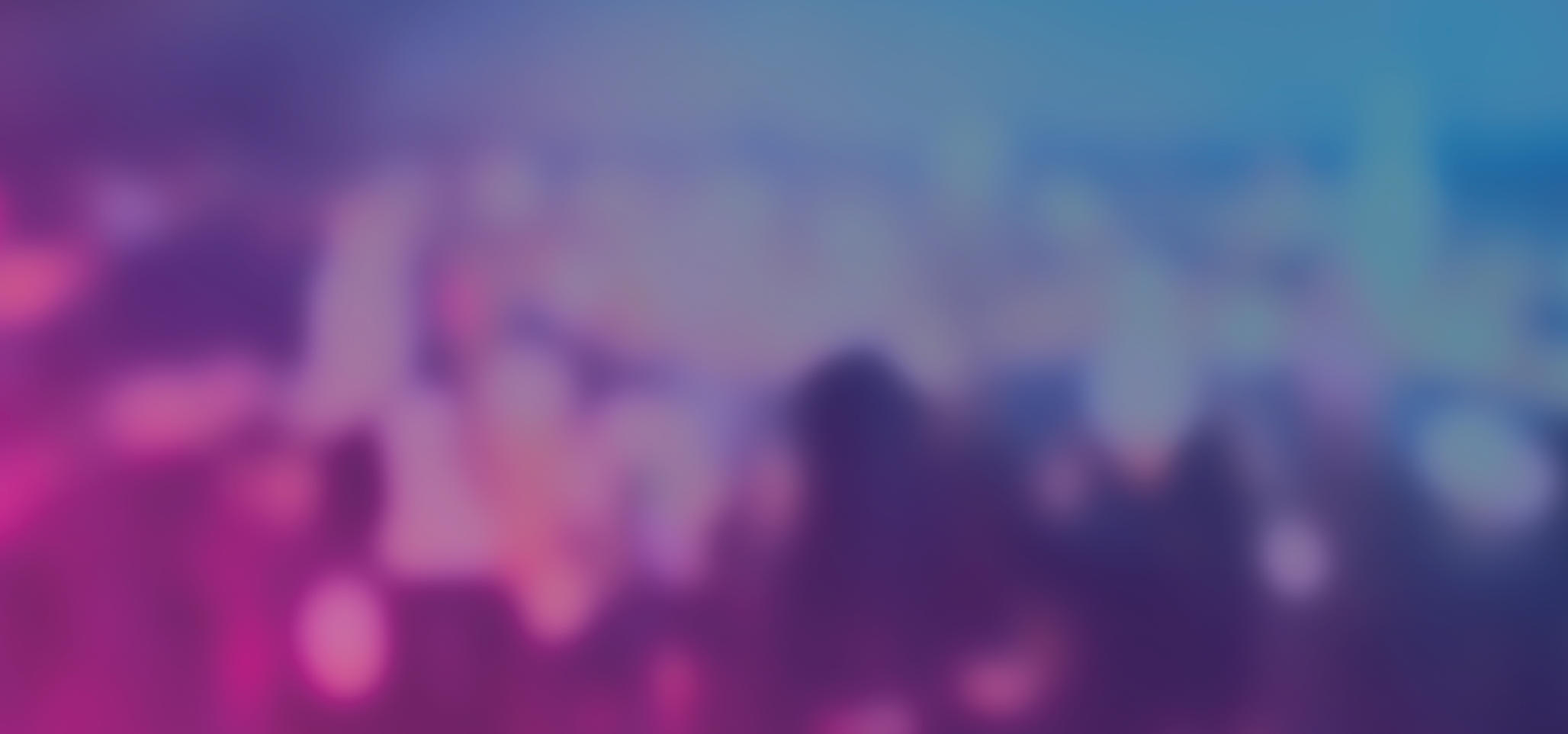 SEE SOMETHING
Text “Keyword” 
to 226787
TEXT SOMETHING
Help Us Keep Your School Safe
Text “Keyword” to 226787 to submit an anonymous tip that will keep your school safe from threats, such as an active shooter, bullying and drugs.
*FOR EMERGENCY USE ONLY*
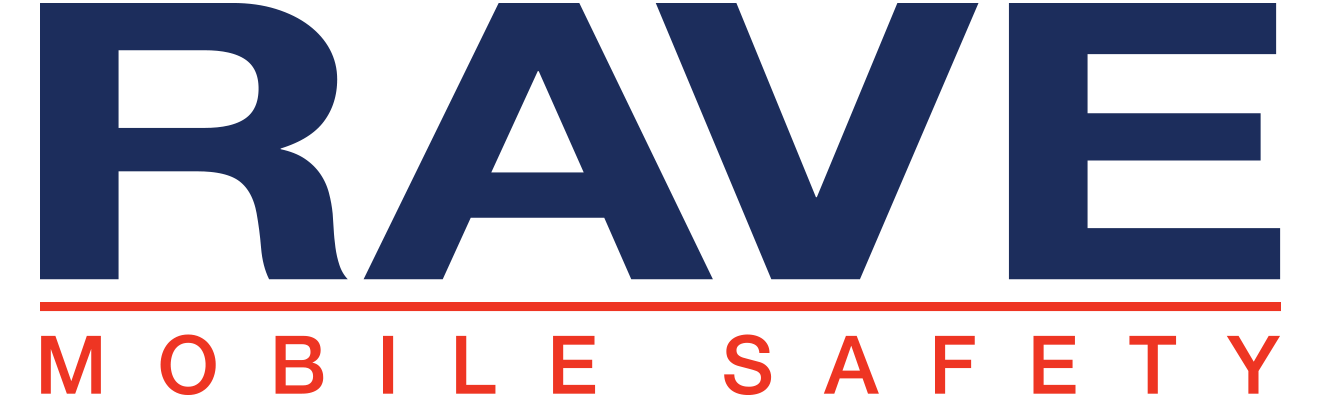 Replace with your logo